A Brief Guide to Emergency Planning and Preparedness
Symbiosis H&S
1
Emergency planning can be defined as the process of preparing systematically for future contingencies, including major incidents and disasters.
Symbiosis H&S
2
Emergency: An unexpected event or set of circumstance which will require immediate intervention.
Symbiosis H&S
3
Levels of Emergency
Emergencies, major emergencies, crises, disasters, catastrophes.
Symbiosis H&S
4
Levels of Emergency
Emergencies, major emergencies, crises, disasters, catastrophes.

Energy, weather, equipment, data breach, server down time, fire etc.
Symbiosis H&S
5
Legislation & Planning
RRFSO 2005, HASAWA, other H&S regulations, environmental regulations, (COMAH regs).
Symbiosis H&S
6
Legislation & Planning
RRFSO 2005, HASAWA, other H&S regulations, environmental regulations, (COMAH regs).

Why plan for emergencies?
Symbiosis H&S
7
Legislation & Planning
RRFSO 2005, HASAWA, other H&S regulations, environmental regulations, (COMAH regs).

Why plan for emergencies?

Seven Ps.
Symbiosis H&S
8
Legislation & Planning
Policy.
Symbiosis H&S
9
Legislation & Planning
Policy.

Formation and meeting of EP Team.
Symbiosis H&S
10
Legislation & Planning
Policy.

Formation and meeting of EP Team:
	Policy;
Allocate tasks;
Schedule.
Symbiosis H&S
11
Vulnerability Survey
Symbiosis H&S
12
Vulnerability Survey
Survey:
Possibly by departments/areas.
Symbiosis H&S
13
Vulnerability Survey
Survey:
Possibly by departments/areas;
Identifying risks (consider all).
Symbiosis H&S
14
Vulnerability Survey
Survey:
Possibly by departments/areas;
Identifying risks (consider all);
Grading the risks, (likelihood & severity, FTA, FMA).
Symbiosis H&S
15
Vulnerability Survey
Survey:
Possibly by departments/areas;
Identifying risks (consider all);
Grading the risks, (likelihood & severity, FTA, FMA);
Geographical or other factors.
Symbiosis H&S
16
Vulnerability Survey
Survey:
Possibly by departments/areas;
Identifying risks (consider all);
Grading the risks, (likelihood & severity, FTA, FMA);
Geographical or other factors;
Team review of identified risks.
Symbiosis H&S
17
Vulnerability Survey
Survey:
Possibly by departments/areas;
Identifying risks (consider all);
Grading the risks, (likelihood & severity, FTA, FMA);
Geographical or other factors;
Team review of identified risks;
Prioritised list of risks to the organisation.
(temporary measures may be necessary)
Symbiosis H&S
18
Emergency Plan
Preparing the plan (be meticulous).
Symbiosis H&S
19
Emergency Plan
Preparing the plan (be meticulous)
Contingency measure/control measures:
Before event;
During event (CMT);
After event.
Symbiosis H&S
20
Emergency Plan
Preparing the plan (be meticulous).
Contingency measure/control measures:
Before event;
During event (CMT);
After event;
Write the plan.
Symbiosis H&S
21
Crisis Management Team
Symbiosis H&S
22
Crisis Management Team
Form CMT (content of plan).
Symbiosis H&S
23
Crisis Management Team
Form CMT (content of plan).
Ensure where possible CMT has the assets it needs.
Symbiosis H&S
24
Crisis Management Team
Form CMT (content of plan).
Ensure where possible CMT has the assets it needs.
Practice CMT (changes to team).
Symbiosis H&S
25
Crisis Management Log
Symbiosis H&S
26
Crisis Management Log
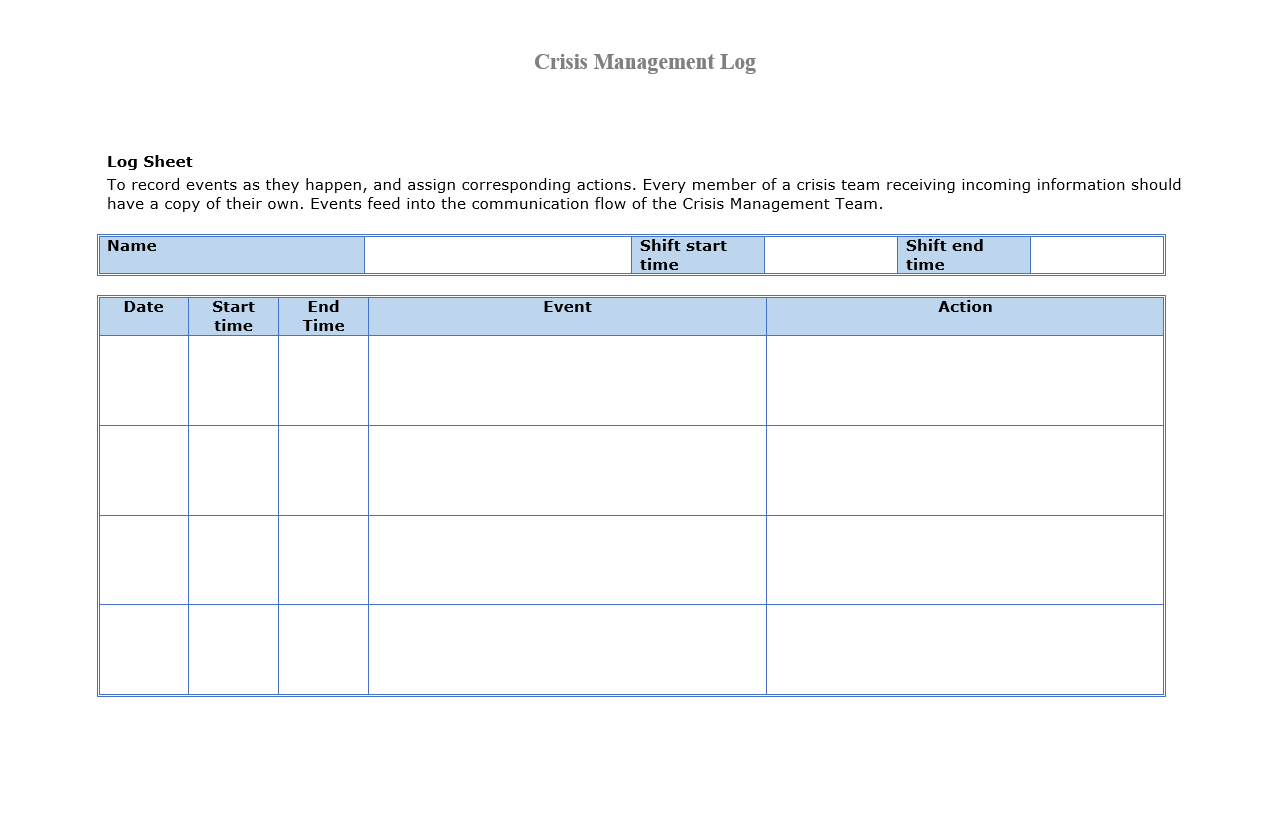 Symbiosis H&S
27
Post Crisis Events
Symbiosis H&S
28
Post Crisis Events
Wash up.
Symbiosis H&S
29
Post Crisis Events
Wash up.


Where necessary, amend the plan.
Symbiosis H&S
30
Summary
Policy.
Vulnerability study (don’t discount things early on).
Prepare the plan ( be meticulous).
Practice the CMT.
Keep a log during event.
Wash-up after the event, amend plan where necessary.
Symbiosis H&S
31
Don’t Forget
Symbiosis H&S
32
The Seven Ps
Symbiosis H&S
33
Think in terms of a risk assessment.
Symbiosis H&S
34